Teaching Energy efficiency at Trent
Stephen Hill, PhD, PEng
Associate Professor, Environmental & Resource Science/Studies
stephenhill@trentu.ca
Some promotion
Ontario Network for Sustainable Energy Policy.

www.ONSEP.org 

Next workshop: April 22-25, 2015. Picton, ON
Course Context
2nd year Energy Science & Technology. A first introduction to energy science, technology and policy. Program elective.

70-80 students. 1-2 Teaching Assistants. 60% BSc, 40% BA students.

Format: weekly lecture/workshop; weekly seminar

Typical student interests: conservation bio, GIS, ecol. restoration, parks, natural resources, water science, food/agriculture, policy/law
 

Challenges: single explicit course in energy, numeracy, familiarity with policy concepts/context
Opportunities: First course! Interdisciplinary group of students, Potential for transformation
Course Description
Energy is essential to our modern economy. Canadians consume energy to produce industrial goods, to transport themselves and the products of commerce, to heat and cool homes and buildings, and for a vast array of electrical appliances. Canada also exports a great deal of energy, largely crude oil, synthetic crude, natural gas, uranium, and electricity from large-scale hydro. 

This course will examine the applied scientific and technological approaches to energy production and consumption. We will also examine technologies used in producing, moving, and consuming energy. As we go through the course, we will examine the social and environmental consequences of energy production and consumption, as well as policies that are, or could be put, in place to enable a secure and sustainable energy future. 

Our approach to these topics will be problem based. The problem is simply stated: our existing energy system is ecologically unsustainable and our existing energy infrastructure obsolete. Solutions to this problem will come from changes to many areas, including technology, markets, regulations, and behavioural change. As a result, no one approach or perspective is sufficient. Solutions should not be considered in isolation from their context: There are no easy answers.
Themes
Conceptual:
Energy through the lens of biophysical-social-technical system
System transitions & climate imperative
Soft vs. hard paths: prioritize demand mgmt & efficiency. Adaptability

Technical themes:
Energy vs. power
Energy quality, energy density & energy intensity
Source, transformation, transportation, use/service: 1st & 2nd laws of thermodynamics
Order of magnitude estimates: good enoughness.
Connecting numbers to physical world
Efficiency Design Principles (conveyed to students)
Demand management: Ask if we actually need the service provided by the energy in the first place?

Keep the number of steps in an energy conversion as few as possible  
Match the energy quality with an appropriate use!

Seek the highest efficiency at each conversion
Approach
Problem-based.
“What is kinetic energy of water flowing under Faryon Bridge?”
“How many 100W lightbulbs are needed to heat your bedroom?”

Group projects: 
Recommendations for retrofit of a residential home. 50% reduction in fossil fuel consumption over next 10 years. Prioritization of actions based on economic, social, & technical considerations.
Retscreen: Energy Efficiency module. 

Connect energy issues to other interests: land-use planning, transportation, water quantity, biodiversity/biofuels, environmental assessment, food/agriculture,
Future plans
Flipped class. Peer instruction. Learning Catalytics.
Become more explicit in treatment of energy efficiency policy
Improved data manipulation:
Campus energy efficiency (ESCO partnership)
BPS data
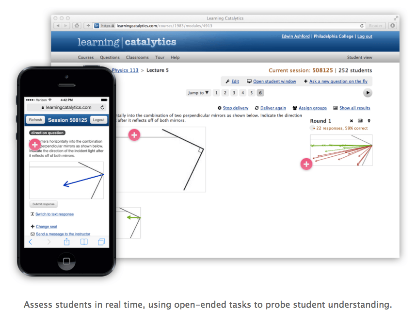